Figure 3. (A) Grand-averages event-related potentials to familiar (thick) and unfamiliar (dotted) items (averaged ...
Cereb Cortex, Volume 23, Issue 9, September 2013, Pages 2038–2043, https://doi.org/10.1093/cercor/bhs180
The content of this slide may be subject to copyright: please see the slide notes for details.
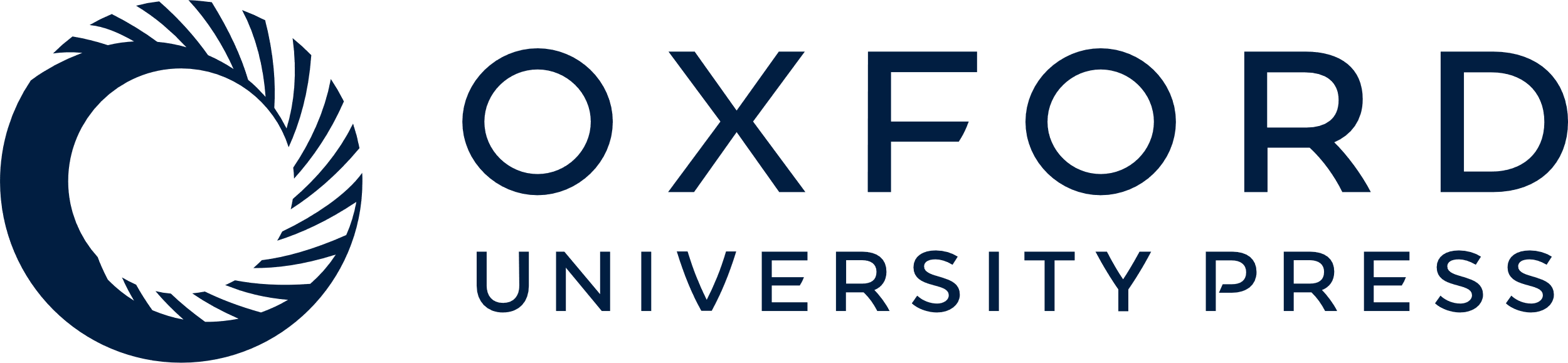 [Speaker Notes: Figure 3. (A) Grand-averages event-related potentials to familiar (thick) and unfamiliar (dotted) items (averaged across items) recorded during the behavioral task before training (T0) in the music group (top) and in the painting group (below). (B) Map showing the distribution of the effect (unfamiliar–familiar) in the 450–550 ms range window (averaged across sessions and groups). (C) Grand-averages event-related potentials to familiar (thick) and unfamiliar (dotted) items (averaged across items) recorded during the behavioral task after 2 years (T2) in the music and in the painting groups (F3 electrode, n= 12). Shaded area shows a significant larger familiarity effect size in musically trained children compared with painting-trained children.


Unless provided in the caption above, the following copyright applies to the content of this slide: © The Author 2012. Published by Oxford University Press. All rights reserved. For Permissions, please e-mail: journals.permissions@oup.com]